QUARTERLY REPORT
DSU FINANCIALS
BALANCE SHEET
STATEMENT OF CASH FLOW
GENERAL LEDGER
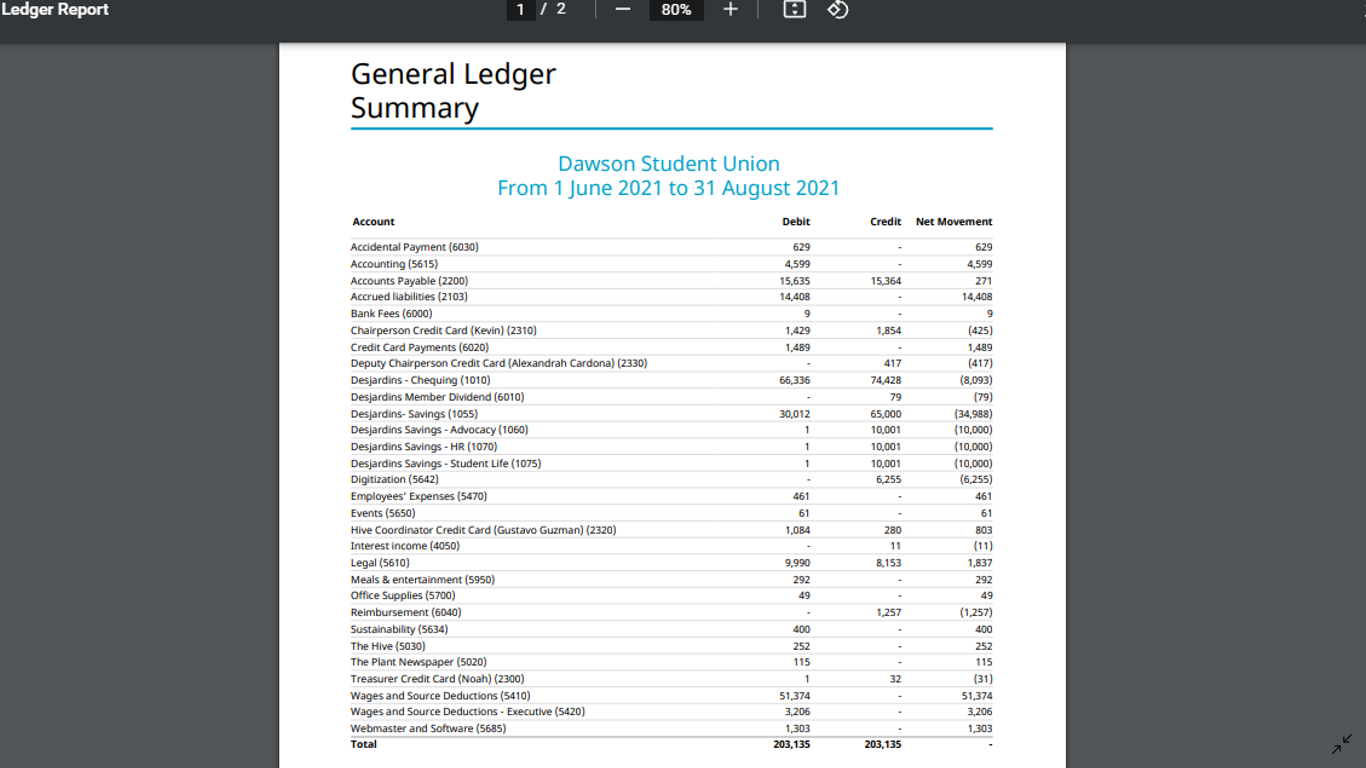 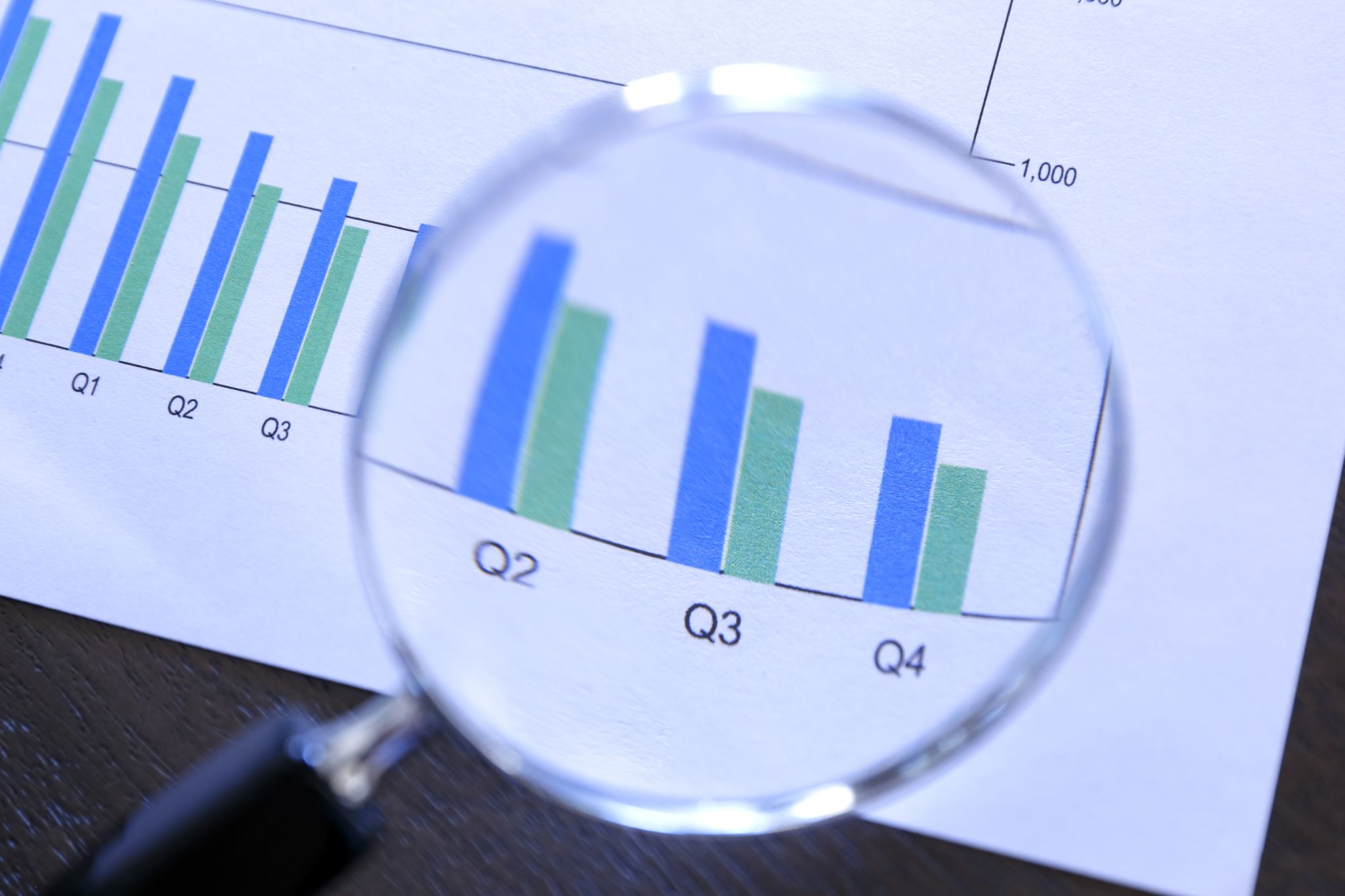 GENERAL JOURNAL REPORT